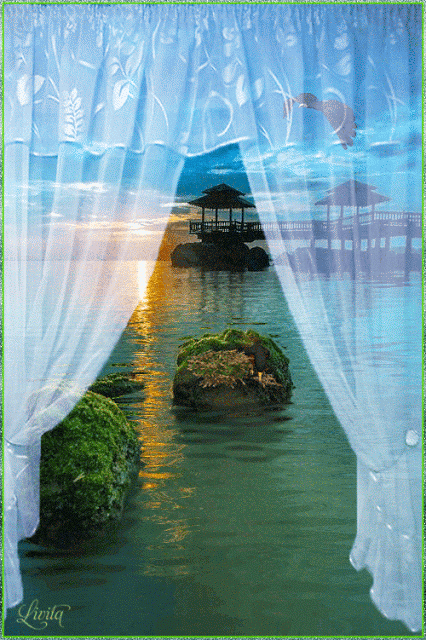 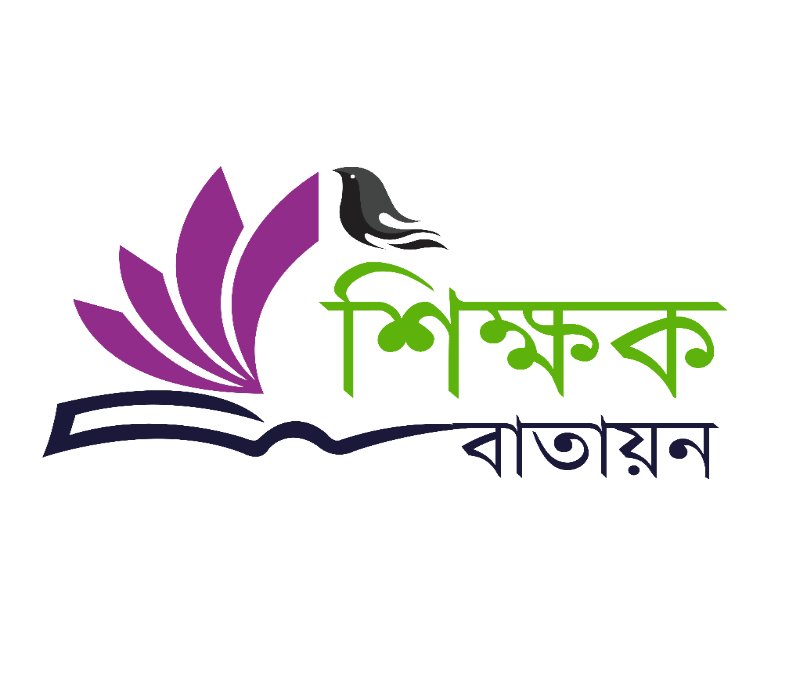 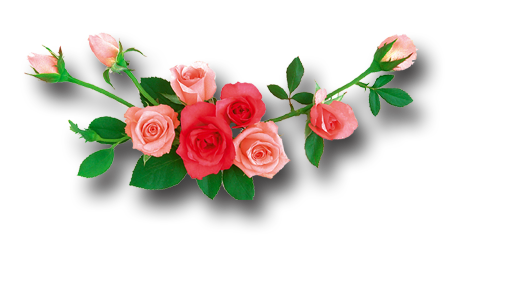 স্বা
ম
গ
ত
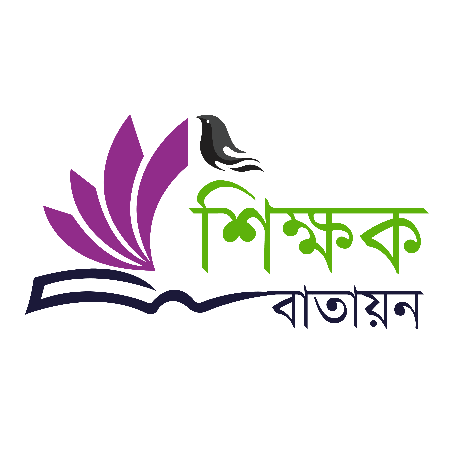 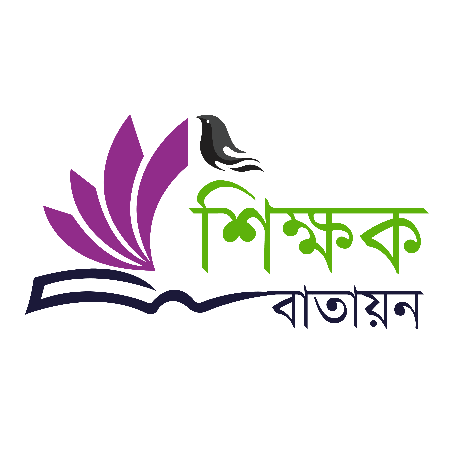 পরিচিতি
মোঃ সাইফুর রহমান
সহকারী শিক্ষক (বিজ্ঞান)
বি,এস,সি (অনার্স), এম,এস,সি (রসায়ন), বি,এড
কবিরাজপুর শিহাব মাধ্যমিক বিদ্যালয়,
রাজৈর, মাদারীপুর ।
মোবাইল নম্বরঃ ০১৭১২৭৮৩৯১০
E-mail: saifurrajoir@gmail.com
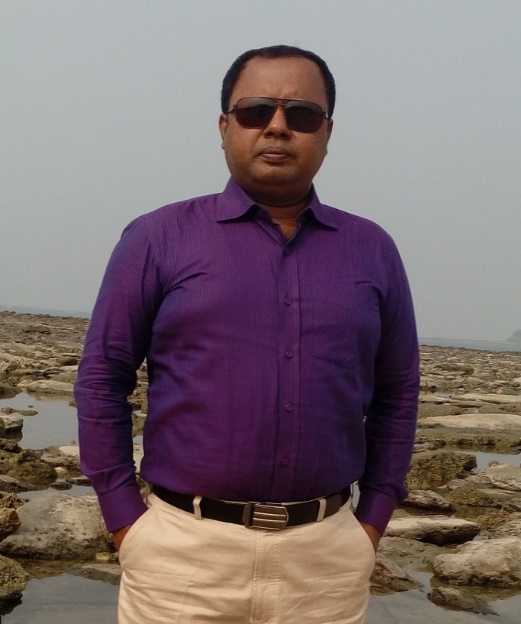 শ্রেণিঃ ৯ম-১০ম
বিষয়ঃ রসায়ন
অধ্যায়ঃ দ্বাদশ    
তারিখঃ ০৭/০১/২০২০ ইং
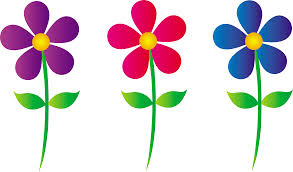 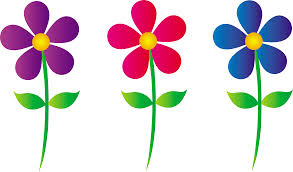 নিচের ছবি দ্বারা কি বুঝায়?
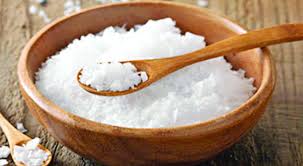 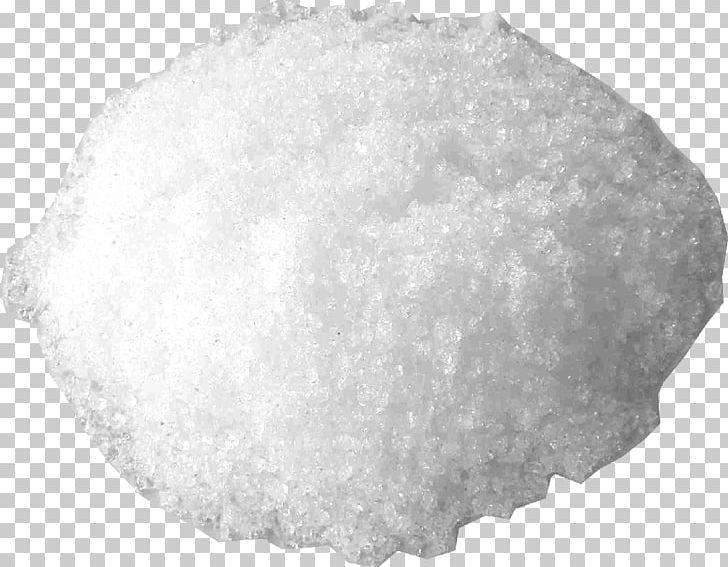 লবণ
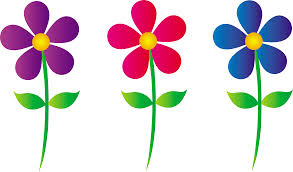 নিচের ছবি দ্বারা কি বুঝায়?
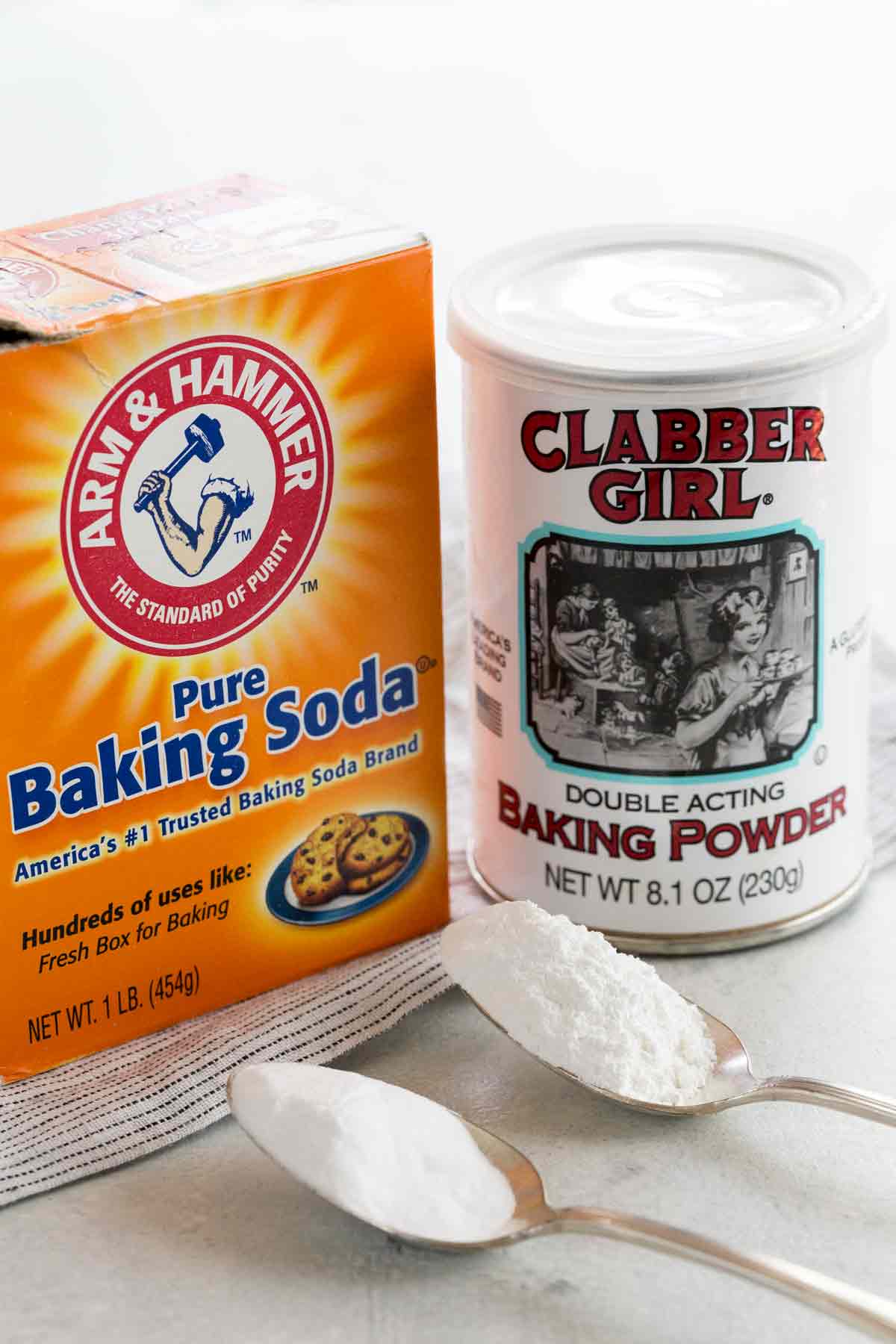 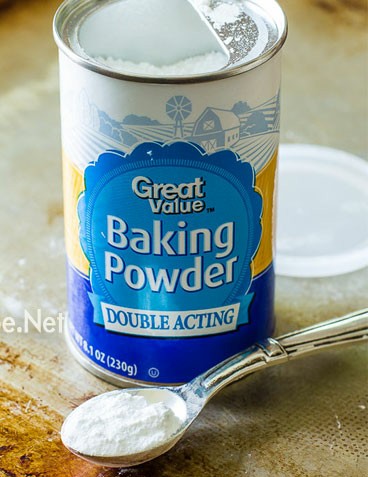 বেকিং পাউডার
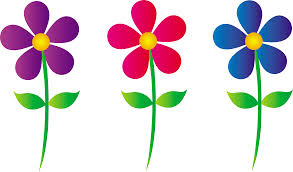 নিচের ছবি দ্বারা কি বুঝায়?
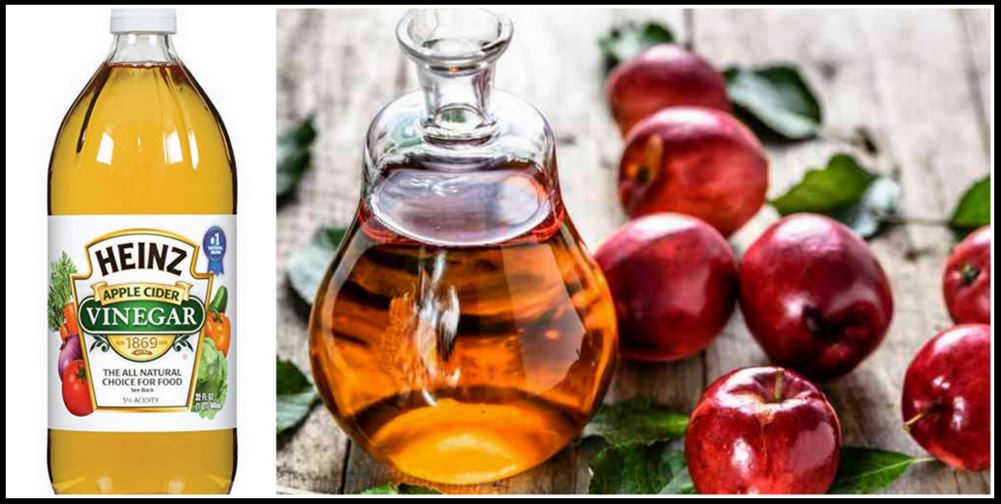 সিরকা বা ভিনেগার
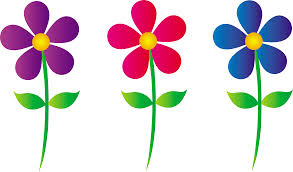 নিচের ছবি দ্বারা কি বুঝায়?
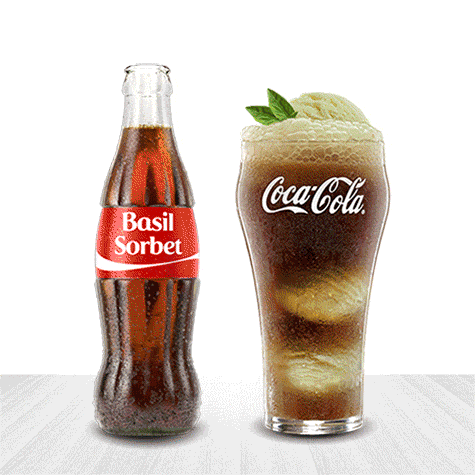 কোমল পানীয়
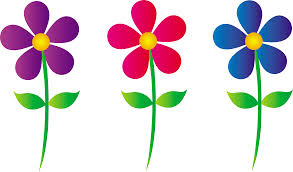 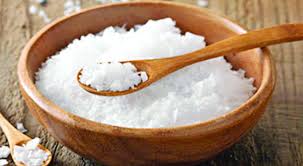 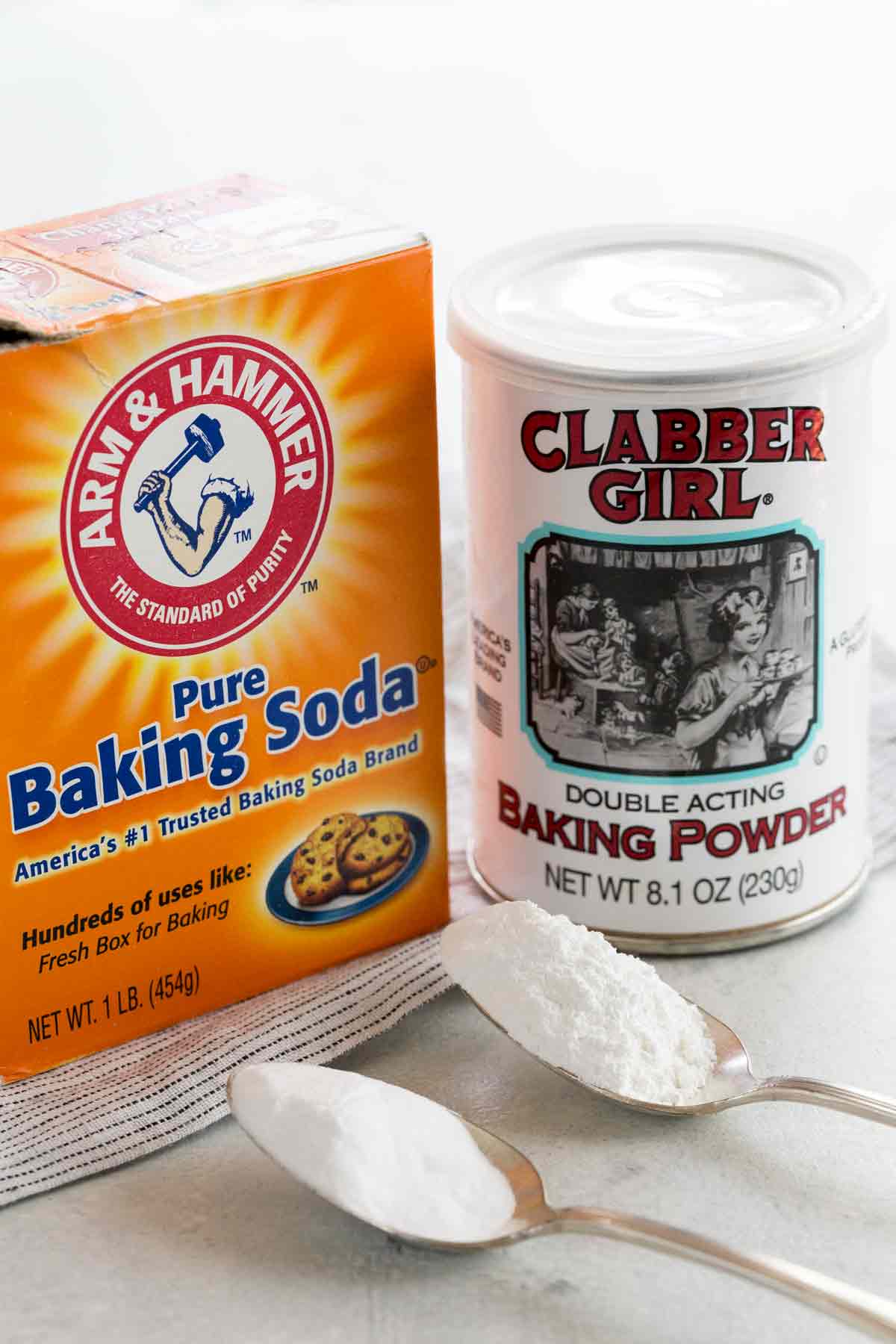 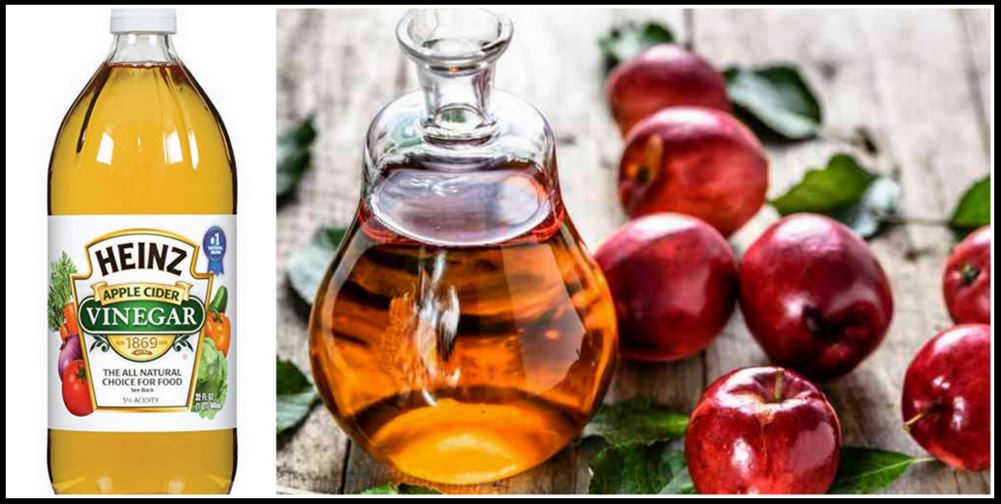 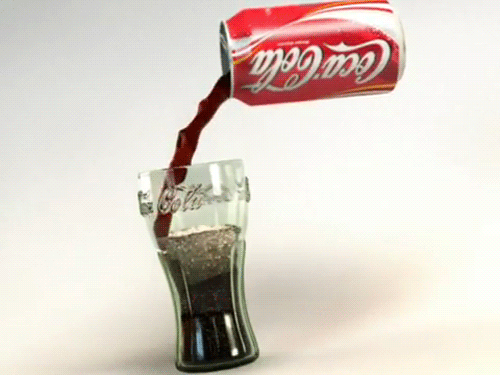 লবণ
বেকিং পাউডার
সিরকা বা ভিনেগার
কোমল পানীয়
উপরের রাসায়নিক দ্রব্যগুলোকে কি ধরনের রসায়ন বলা হয় ?
গৃহস্থালির রসায়ন
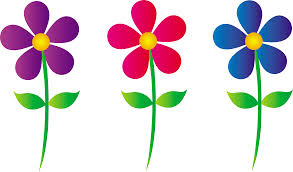 গৃহস্থালির রসায়ন
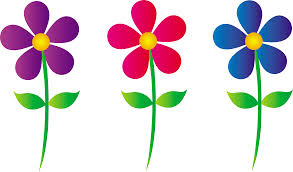 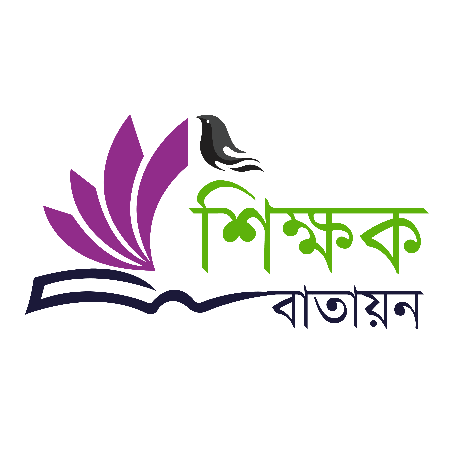 শিখণফল
এই পাঠ শেষে শিক্ষার্থীরা………
গৃহস্থালির রসায়ন কি তা বলতে পারবে ?    
খাবার লবণের ধর্ম ও ব্যবহার বর্ণনা করতে পারবে ।   
বেকিং পাউডারের ধর্ম ও ব্যবহার বর্ণনা করতে পারবে ।
সিরকা বা ভিনেগারের ধর্ম ও ব্যবহার বর্ণনা করতে পারবে ।
কোমল পানীয় এর ধর্ম ও ব্যবহার বর্ণনা করতে পারবে ।
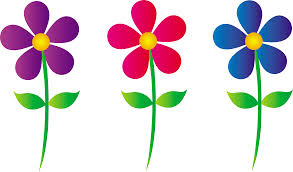 গৃহস্থালির রসায়ন
আমাদের দৈনিন্দ কাজে খাদ্যসামগ্রী সংরক্ষণে ও তৈরিতে যে সকল রাসায়নিক দ্রব্যাদি ব্যবহার করা হয় তাকে গৃহস্থালির রসায়ন বলে । যেমন-
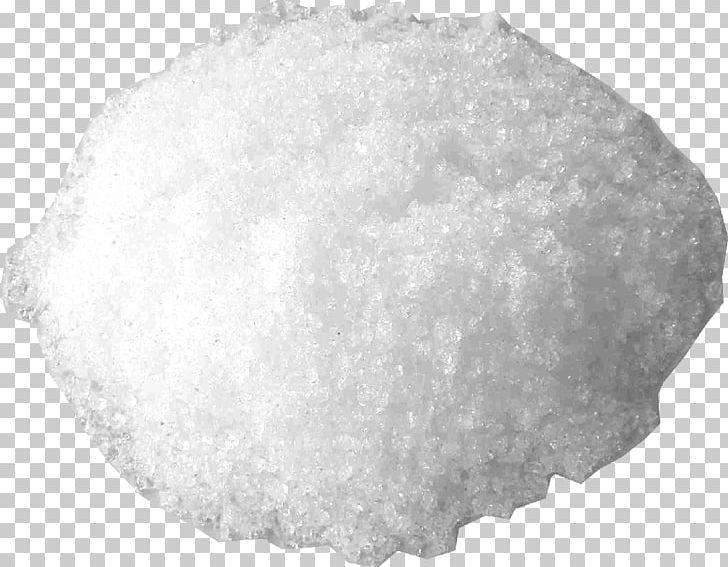 খাবার লবণ বা সোডিয়াম ক্লোরাইড
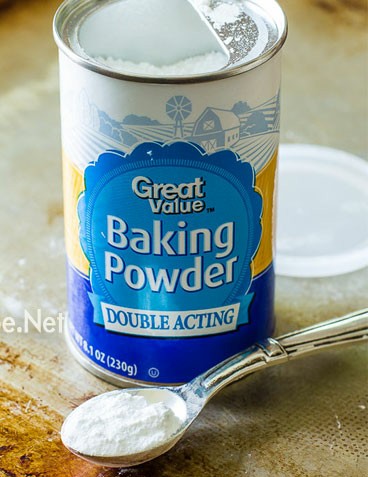 বেকিং পাউডার বা সোডিয়াম হাইড্রোজেন কার্বনেট
গৃহস্থালির রসায়ন
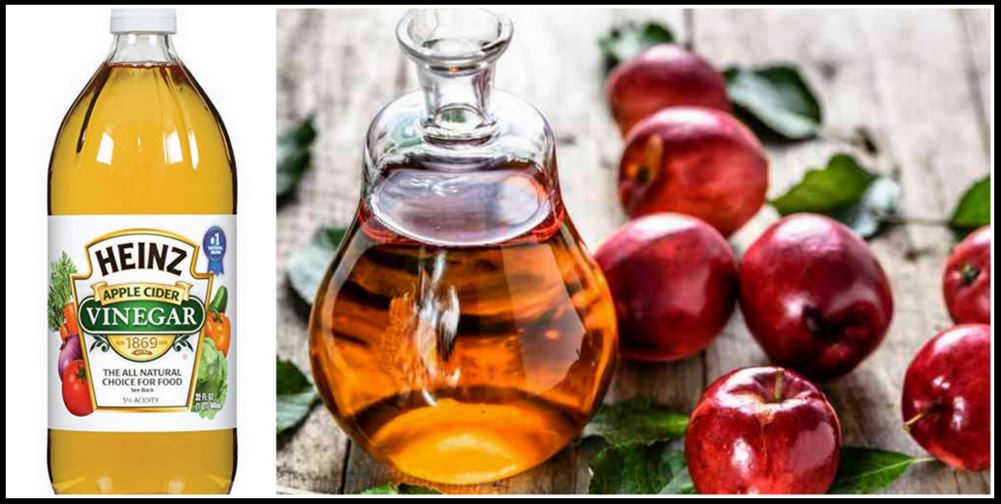 সিরকা বা ভিনেগার বা ইথানয়িক এসিড
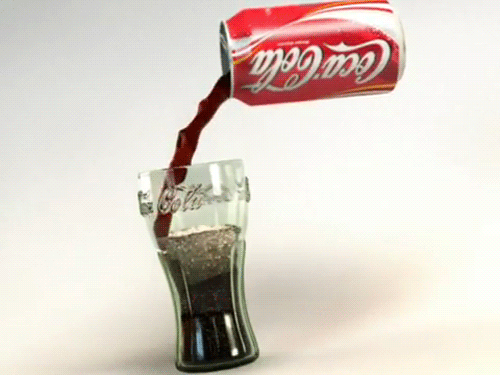 কার্বনিক এসিড
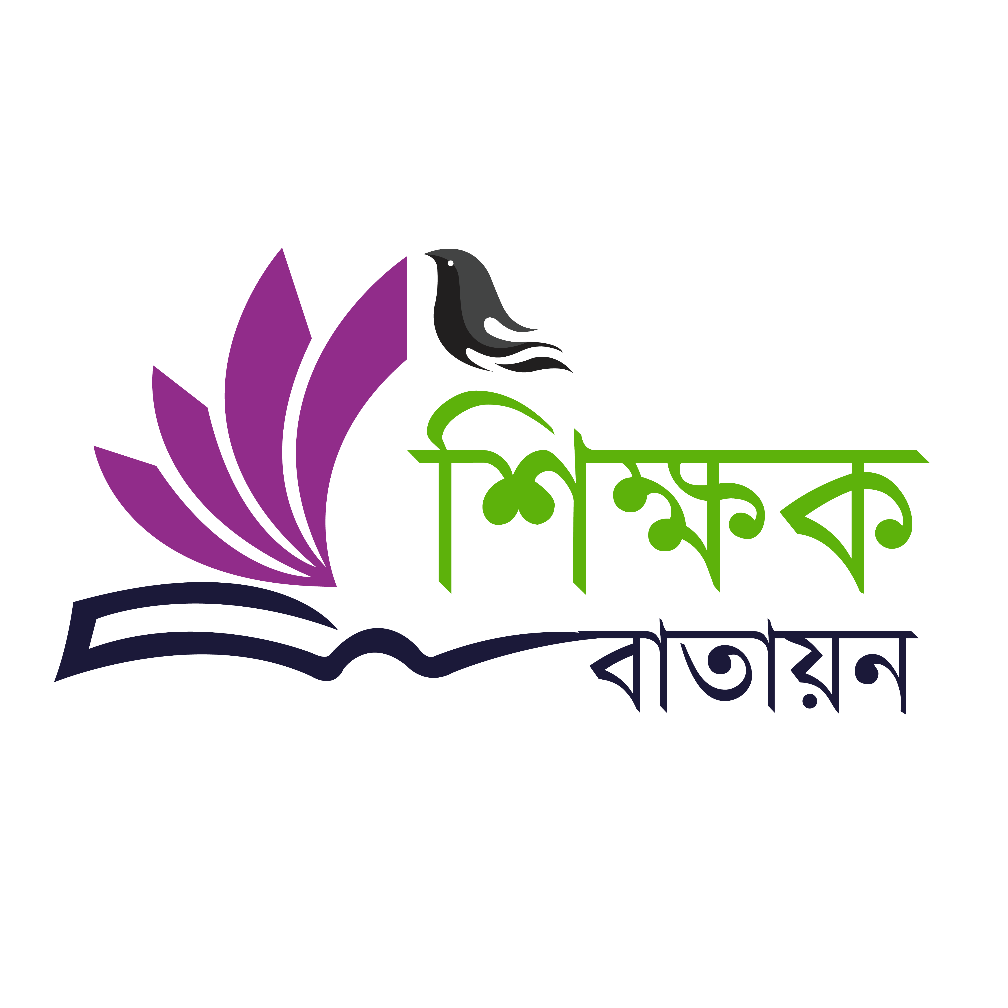 একক কাজ
গৃহস্থালির রসায়ন কাকে বলে ? 
গৃহস্থালির রসায়নের ২ টি রাসায়নিক দ্রব্যের নাম ও সংকেত লিখ ।
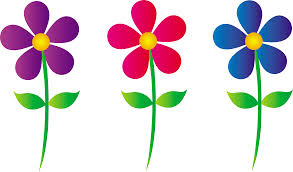 খাবার লবণ বা সোডিয়াম ক্লোরাইড
সাগরের পানিতে প্রচুর পরিমাণে খাদ্য লবণ বা সোডিয়াম ক্লোরাইড দ্রবীভূত থাকে । আমাদের দেশে সমুদ্র উপকূলের লবণচাষিগণ সমুদ্রের পানি থেকে লবণ আহরণ করে ।
খাবার লবণ ছাড়াও সোডিয়াম ক্লোরাইড বিভিন্ন যৌগ প্রস্তুতিতে, ঔষধ শিল্পে , সাবান শিল্পে, বস্ত্র রঞ্জন শিল্পে রং পাকা করার জন্য ব্যবহত হয় ।
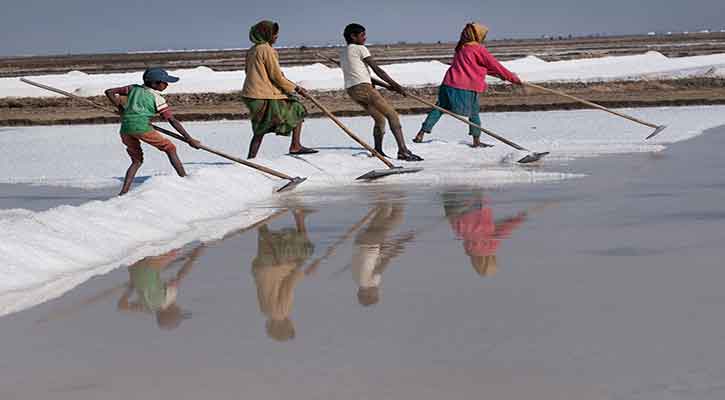 রান্না ঘরের অতি প্রয়োজনীয় উপাদান বেকিং পাউডার । কেক বা পিঠা ফোলানোর জন্য সাধারণত বেকিং পাউডার ব্যবহার করা হয় ।
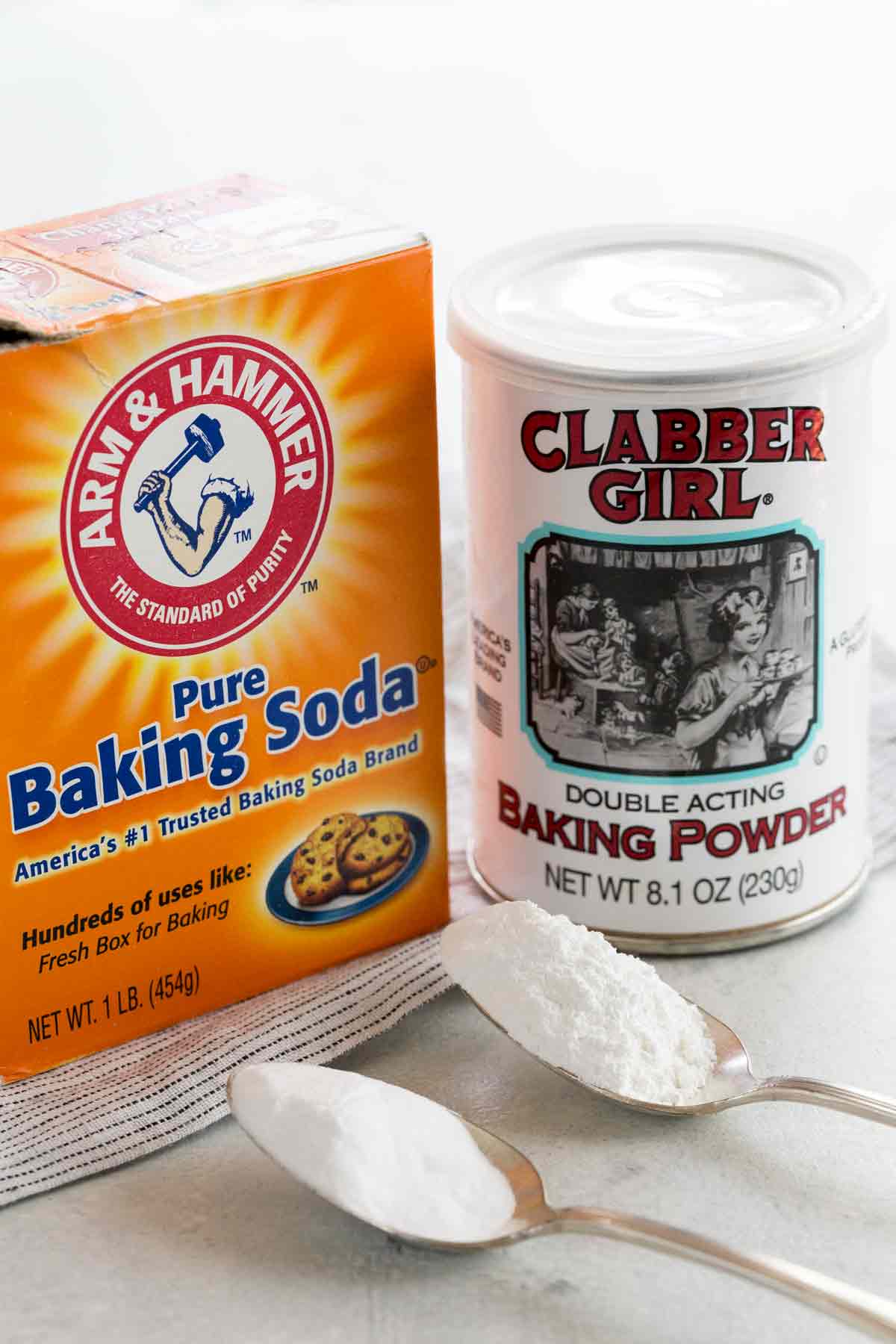 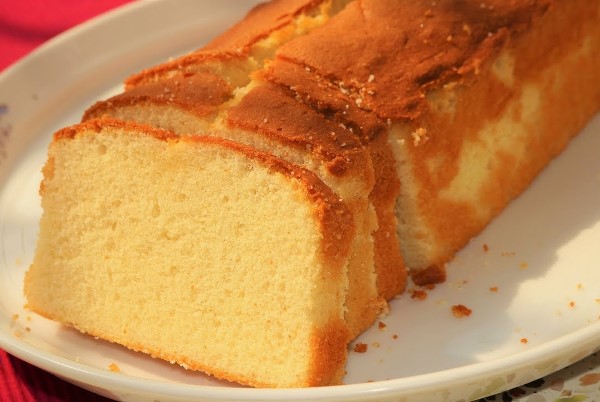 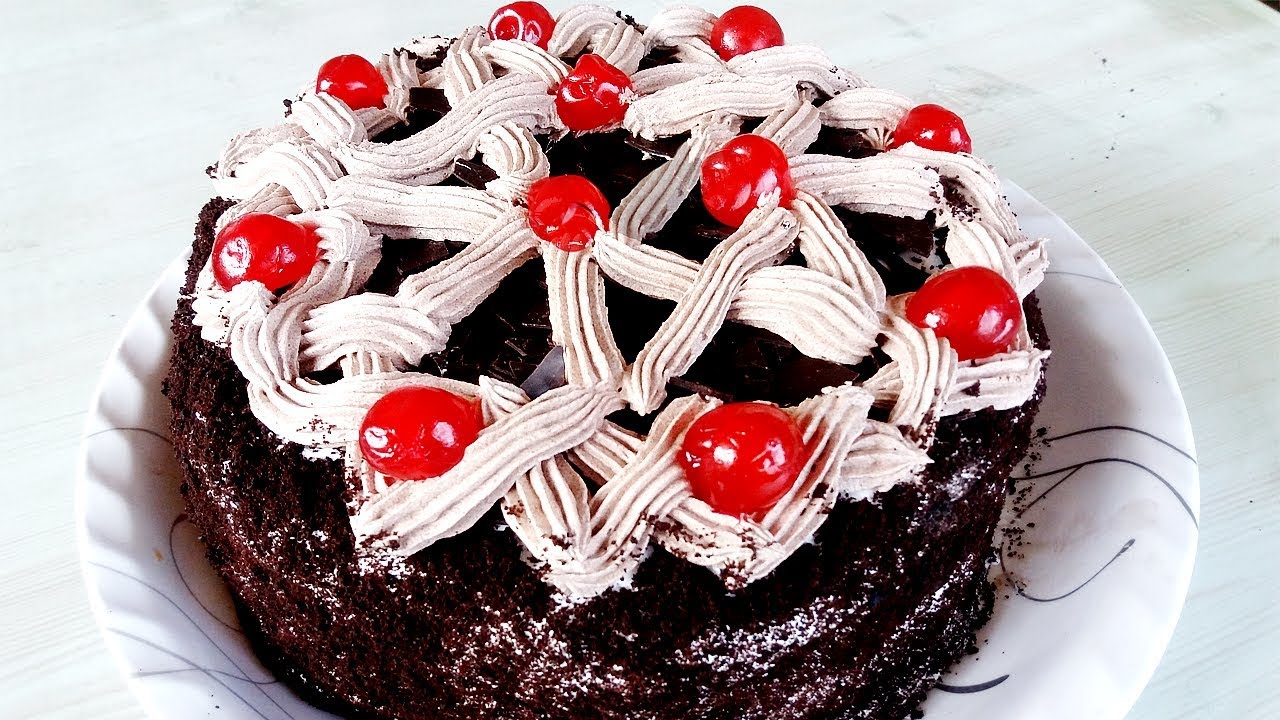 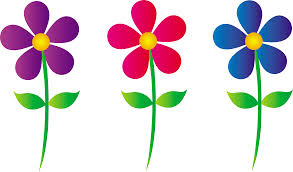 বেকিং পাউডার প্রস্তুতি
কার্বন ডাই অক্সাইড, অ্যামোনিয়া ও পানির বিক্রিয়ায় উৎপন্ন হয় অ্যামোনিয়াম হাইড্রোজেন কার্বনেট ।
অ্যামোনিয়াম হাইড্রোজেন কার্বনেট
কার্বন ডাই অক্সাইড
অ্যামোনিয়া
জলীয় দ্রবণে অ্যামোনিয়াম হাইড্রোজেন কার্বনেট সোডিয়াম ক্লোরাইডের সাথে বিক্রিয়ায় সোডিয়াম হাইড্রোজেন কার্বনেট ও অ্যামোনিয়াম ক্লোরাইড উৎপন্ন হয় ।
অ্যামোনিয়াম হাইড্রোজেন কার্বনেট
সোডিয়াম ক্লোরাইড
সোডিয়াম হাইড্রোজেন কার্বনেট বা বেকিং পাউডার
অ্যামোনিয়াম ক্লোরাইড
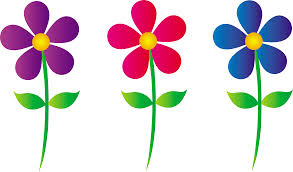 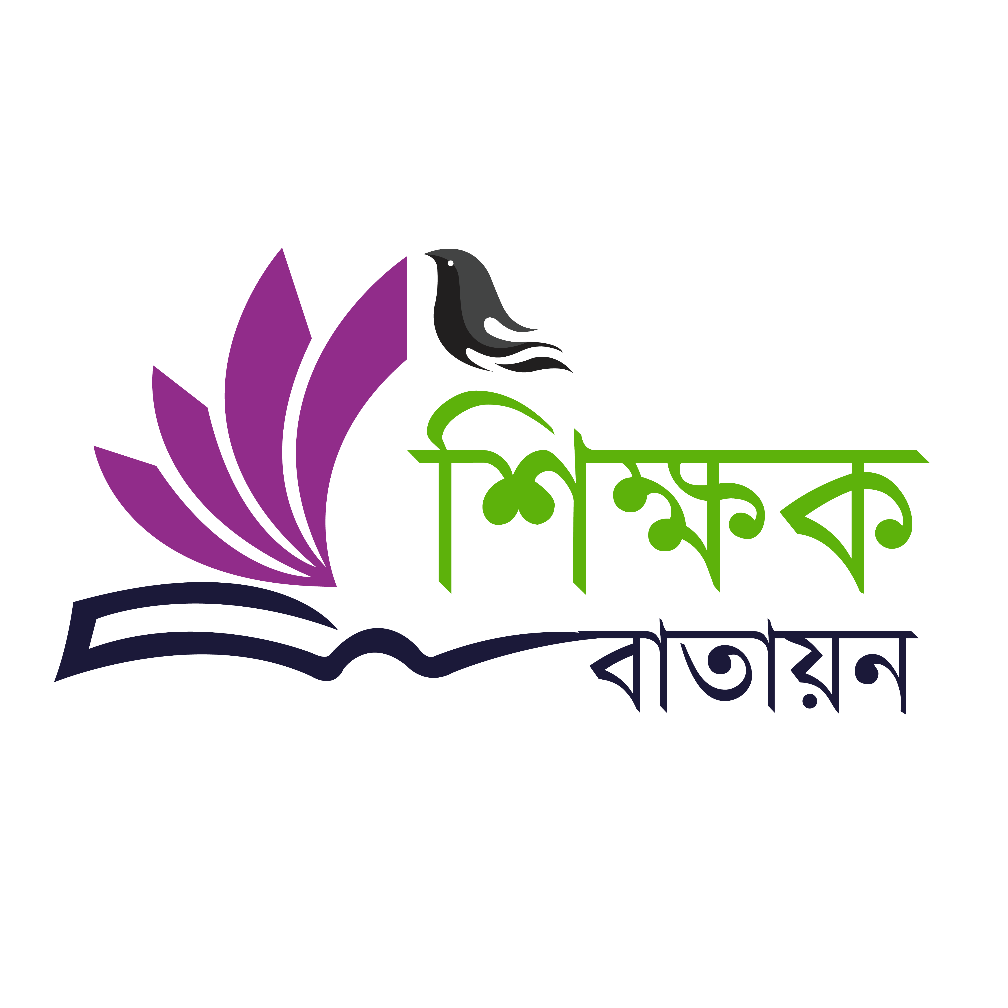 জোড়ায় কাজ
প্রশ্নঃ বেকিং পাউডারের প্রস্তুত প্রণালী লিখ ।   
 প্রশ্নঃ খাবার লবণ ছাড়া সোডিয়াম ক্লোরাইড আর কোন কোন কাজে ব্যবহার করা হয় ।
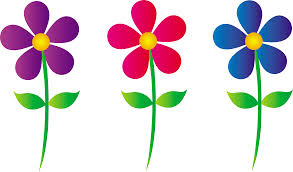 সিরকা বা ভিনেগারঃ
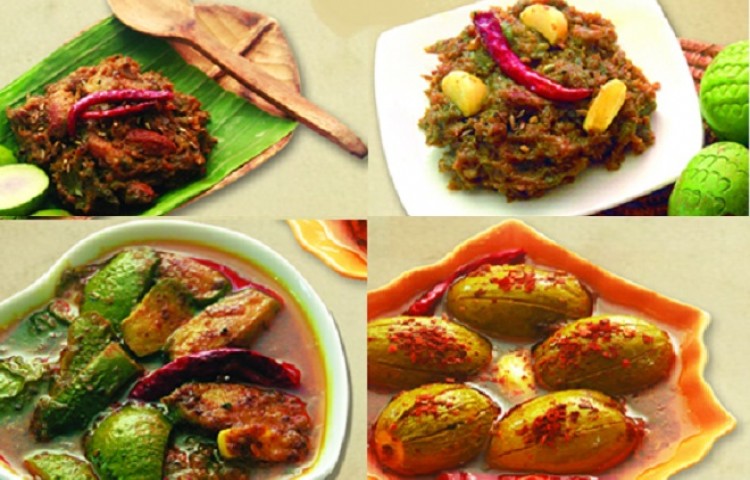 আচার
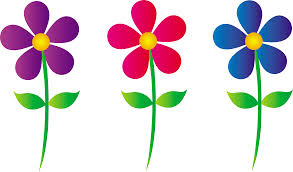 সিরকা বা ভিনেগার বা ইথনয়িক এসিড প্রস্তুতিঃ
পরীক্ষাগারে ইথানলকে সালফিউরিক এসিডের উপস্থিতিতে পটাসিয়াম ডাই ক্রোমেট দ্বারা জারিত করে ইথানয়িক এসিড উৎপন্ন করা হয়।
ইথান্যাল
ইথানল
ইথান্যাল
ইথানয়িক এসিড
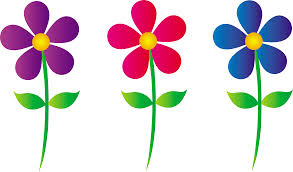 কোমল পানীয়ঃ
পোলাও, বিরিয়ানী খাওয়ার পর কার না ঠান্ডা কোমল পানীয় পান করার ইচ্ছা হয়। কোমল পানীয় হলো পানিতে কার্বন ডাই অক্সাইডের দ্রবণ । ঠান্ডা অবস্থায় ও উচ্চ চাপে পানিতে কার্বন ডাই অক্সাইড গ্যাস দ্রবীভূত করা হয় ।
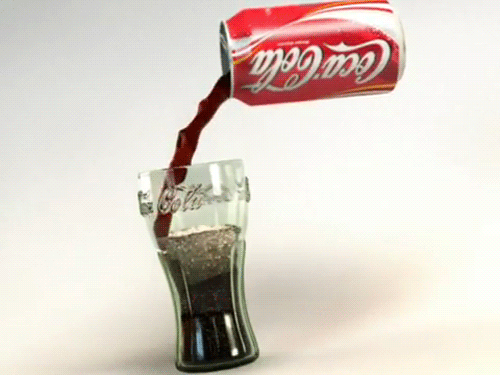 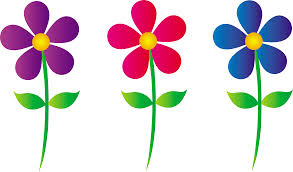 কার্বনিক এসিড প্রস্তুতিঃ
কার্বন ডাই অক্সাইড গ্যাস পানিতে দ্রবীভূত হয়ে কার্বনিক এসিড উৎপন্ন  হয়।
কার্বন ডাই অক্সাইড
কার্বনিক এসিড
কার্বনিক এসিড এনজাইমের ক্রিয়াকে ত্বরান্বিত করে পরিপাকে সহায়তা করে । কার্বনিক এসিড একটি মৃদু এসিড ।
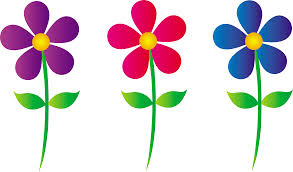 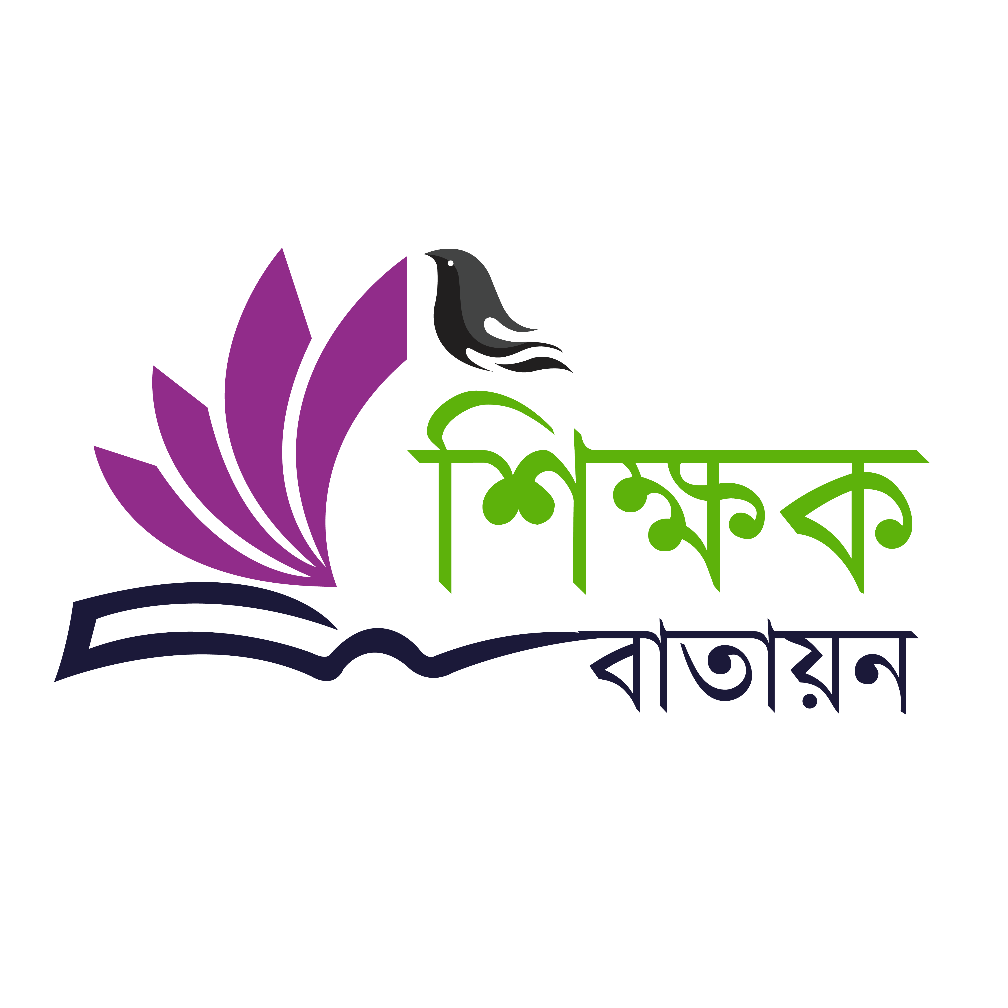 দলীয় কাজ
সময়ঃ ৮ মিনিট
প্রশ্নঃ ইথানয়িক এসিডের প্রস্তুতি ব্যাখ্যা কর । 
 প্রশ্নঃ কার্বনিক এসিডের প্রস্তুতি ব্যাখ্যা কর ।
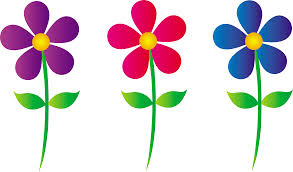 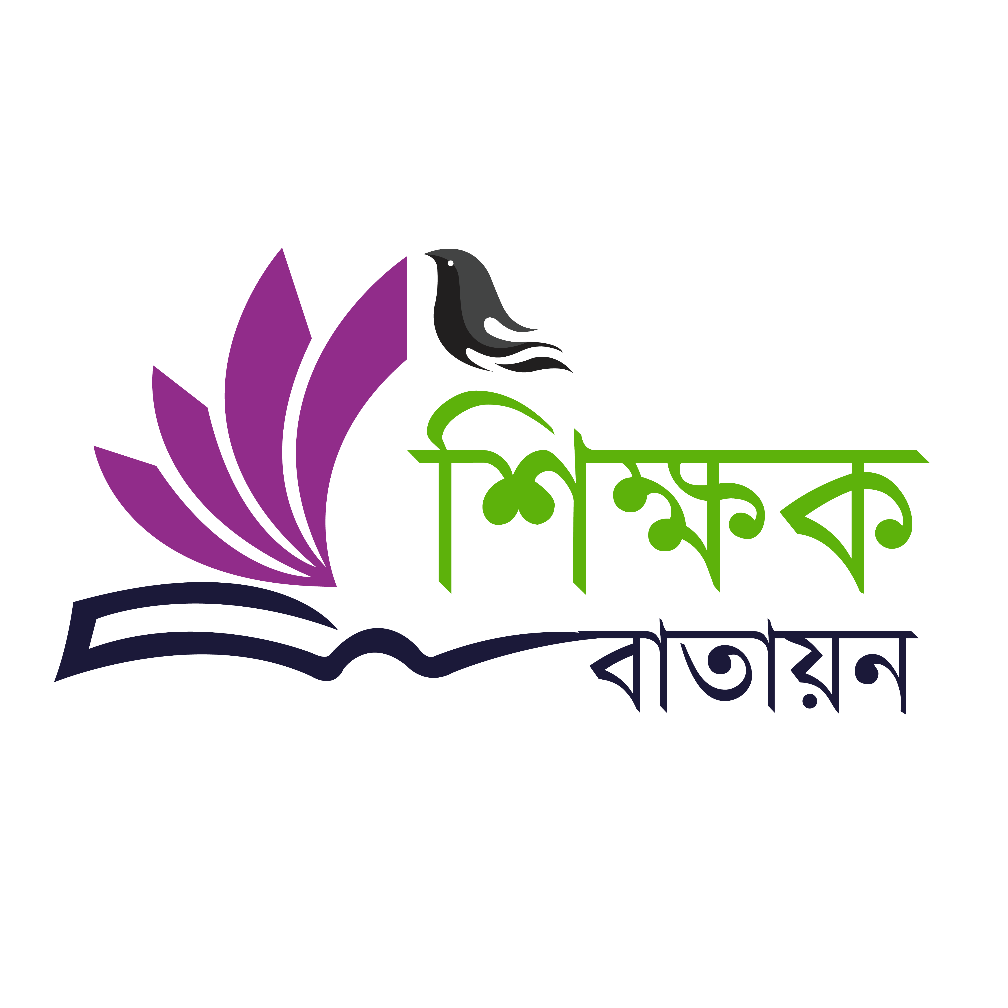 মূল্যায়ন
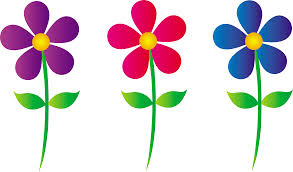 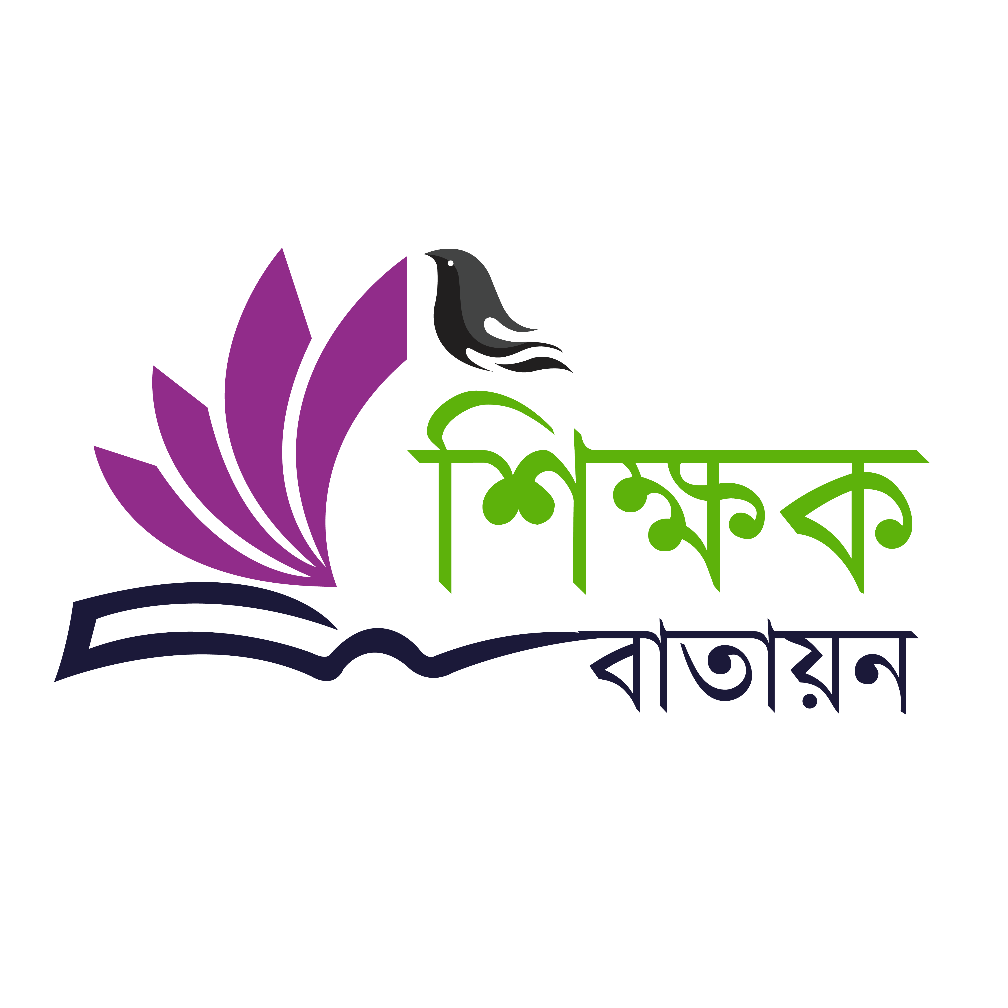 বাড়ির কাজ
প্রশ্নঃ বেকিং সোডার প্রস্তুতি ব্যাখ্যা কর ।   
 প্রশ্নঃ ইথানয়িক এসিডের প্রস্তুতি ব্যাখ্যা কর ।
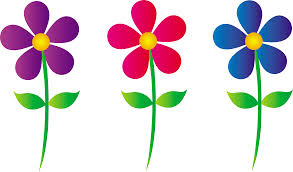 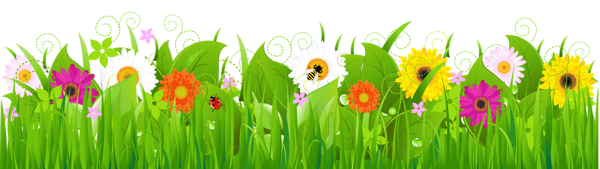 বা
ধ
ন্য
দ
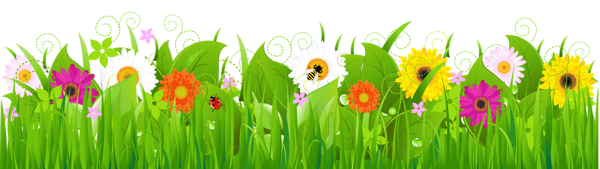